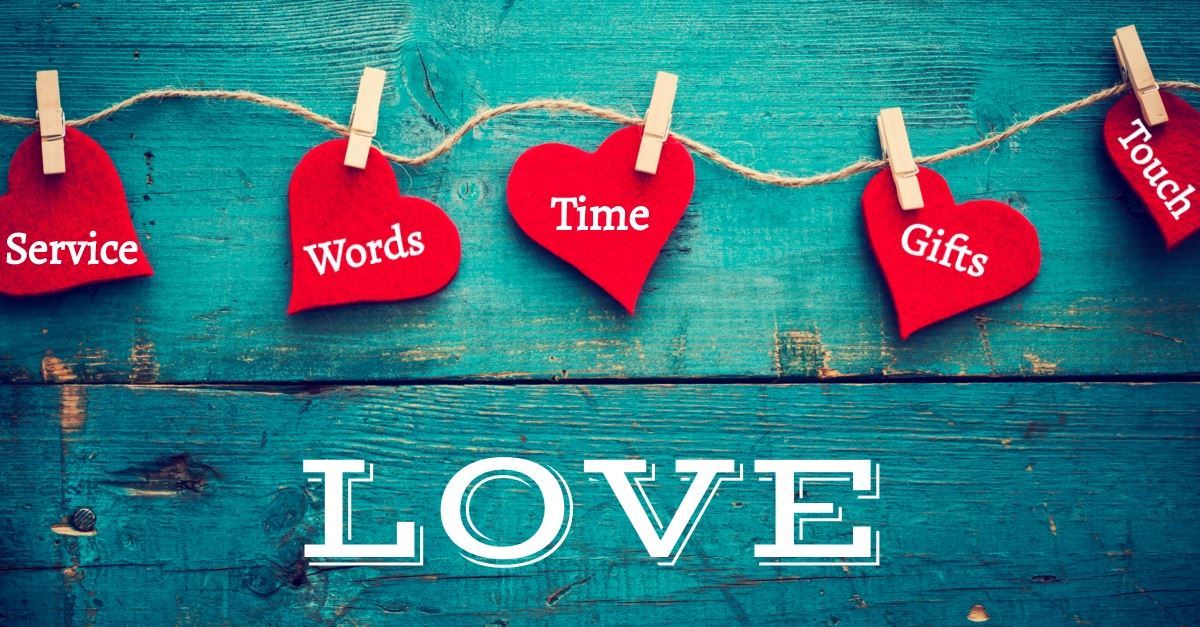 God’s Love Language
Berea and Breath of Life Seventh Day Adventist Church Youth Department
Love Languages
[Speaker Notes: Dr. Chapman, there are five love languages: Words of Affirmation, Acts of Service, Receiving Gifts, Quality Time, and Physical Touch. These love languages are not only present in romantic relationships, but in family, friendships, and even leadership!

Before we start we should know that Each person has a primary love language, which means that one of the five love languages speaks more deeply than the other four on an emotional level. 

Myself for example

When someone speaks my primary love language, I am drawn to that person because he or she is meeting my basic need to feel loved. When a person does not speak my primary language, I will wonder whether he or she really loves me because emotionally I do not connect as strongly with that person.

Love languages observed in human relationships all reflect various aspects of divine love. If people are indeed made in the image of God, and if people have five distinct love languages, then we would expect to find all those love languages expressed in the character and nature of God. Indeed, God speaks every language, so it is not surprising to discover that He communicates fluently through each of the five love languages—and, therefore, with each of us, His children.

Chapman, Gary. God Speaks Your Love Language (5 Love Languages) (pp. 28-29). Moody Publishers. Kindle Edition.]
Words of Affirmation
Words of affirmation are any spoken or written words that confirm, support, uplift, and empathize with another person in a positive manner.
[Speaker Notes: Words of Affirmation  Using words to affirm another person is one key way to express love. ‘

Affirm – means to state publicly/promise/ Affirmations may focus on the person’s behavior, physical appearance, or personality. The words may be spoken, written, or even sung. People whose primary love language is words of affirmation receive such affirming words like a spring rain on barren soil. There are thousands of ways to express verbal affirmation. 

Here are just a few examples: 
• “You look nice in that dress.”
• “You really know a lot about sports!” 
• “I appreciate your cleaning out the closet. I know it’s not your favorite thing.” 
• “I admire how you took on that challenge at school.”
• “This was a great meal.” 
• “Thanks for cheering me up. You’re good at that.”

Words of affirmation are any spoken or written words that confirm, support, uplift, and empathize with another person in a positive manner.

What are some of your favorite affirmations spoken through God’s word?]
Gods Words of Affirmation
“Do not fear, for I am with you; do not be dismayed, for I am your God. I will strengthen you and help you; I will uphold you with my righteous right hand.” Isaiah 41:10
Gods Words of Affirmation
“For I know the plans I have for you … plans to prosper you and not to harm you, plans to give you hope and a future.” Jeremiah 29:11
Gods Words of Affirmation
“I have loved you with an everlasting love; I have drawn you with unfailing kindness.” Jeremiah 31:3
Jesus’ Words of Affirmation
“Very truly I tell you, whoever hears my word and believes him who sent me has eternal life and will not be judged but has crossed over from death to life.” John 5:2
Jesus’ Words of Affirmation
“I am the bread of life. Whoever comes to me will never go hungry, and whoever believes in me will never be thirsty.” John 6:35
Quality Time
The important thing is not the activity but the time spent together. When you give someone quality time, you are giving him or her a part of your life. It is a deep communication of love.
[Speaker Notes: Quality time is giving someone your undivided attention. 
With a small child, it may be sitting on the floor drawing together. 
With a spouse, it is sitting on the couch, looking at each other and talking … or taking a walk down the road, just the two of you … or going out to eat and engaging in good conversation. 
With a teenager it is going hiking and telling him what your life was like at his age, then asking how his life differs from yours. (You focus on the teen—not the hiking.)
 For a friend, quality time is planning an event where the two of you have time to share your lives with each other. The important thing is not the activity but the time spent together. When you give someone quality time, you are giving him or her a part of your life. It is a deep communication of love.

Can you think of any characters or stories in the bible that demonstrates that God wants to spend quality time with you?]
God desires to spend Quality Time with us!
Genesis 3:8 says, “And they heard the sound of the LORD God walking in the garden in the cool of the day, and the man and his wife hid themselves from the presence of the LORD God among the trees of the garden.”
[Speaker Notes: The Old Testament Scriptures describe how God spent quality time with Adam and Eve. In the cool of the evening, they walked and talked together in the garden of Eden. It was only after the fall that Adam and Eve hid themselves from God, knowing they had betrayed His trust in them.

Later, Abraham was called the “friend of God.” God often spoke personally with Abraham. On one occasion when God was about to bring judgment on the wicked city of Sodom, where Abraham’s nephew lived, God said, “Shall I hide from Abraham what I am about to do?”2 In fact, God did not withhold His intentions but actually engaged in a dialogue with Abraham, who sought to persuade Him not to destroy the righteous along with the wicked. God agreed to spare the city if as few as ten righteous people could be found living there. And when ten could not be found, God first delivered Abraham’s nephew Lot and his family before passing judgment on Sodom. 

The Psalms often speak of God’s love for those He created and His desire to draw near and spend quality time with them. For example, “The LORD is righteous in all his ways and faithful in all he does. The LORD is near to all who call on him, to all who call on him in truth.”3 Through the prophet Isaiah, God spoke of His love for Israel and promised His presence would be with them in times of trouble. “Do not fear, for I have redeemed you; I have summoned you by name; you are mine. When you pass through the waters, I will be with you; and when you pass through the rivers, they will not sweep over you.”4

Chapman, Gary. God Speaks Your Love Language (5 Love Languages) (pp. 52-53). Moody Publishers. Kindle Edition.]
God desires to spend Quality Time with us!
Genesis 3:8 says, “And they heard the sound of the LORD God walking in the garden in the cool of the day, and the man and his wife hid themselves from the presence of the LORD God among the trees of the garden.”
[Speaker Notes: Later, Abraham was called the “friend of God.” God often spoke personally with Abraham. On one occasion when God was about to bring judgment on the wicked city of Sodom, where Abraham’s nephew lived, God said, “Shall I hide from Abraham what I am about to do?”2 In fact, God did not withhold His intentions but actually engaged in a dialogue with Abraham, who sought to persuade Him not to destroy the righteous along with the wicked. God agreed to spare the city if as few as ten righteous people could be found living there. And when ten could not be found, God first delivered Abraham’s nephew Lot and his family before passing judgment on Sodom. 

The Psalms often speak of God’s love for those He created and His desire to draw near and spend quality time with them. For example, “The LORD is righteous in all his ways and faithful in all he does. The LORD is near to all who call on him, to all who call on him in truth.”3 Through the prophet Isaiah, God spoke of His love for Israel and promised His presence would be with them in times of trouble. “Do not fear, for I have redeemed you; I have summoned you by name; you are mine. When you pass through the waters, I will be with you; and when you pass through the rivers, they will not sweep over you.”4

Chapman, Gary. God Speaks Your Love Language (5 Love Languages) (pp. 52-53). Moody Publishers. Kindle Edition.]
God desires to spend Quality Time with us!
[Speaker Notes: On the other hand, Jesus indicated that the desire of the entire Trinity—God the Father, God the Son, and God the Holy Spirit—was to “abide” (make a home) with anyone who responds to God’s love. (John 15)

Jesus promised never to leave His followers but told them that He would be with them forever. (Duet 31:6) In one of His prayers, Jesus said, “Father, I want those you have given me to be with me where I am, and to see my glory, the glory you have given me because you loved me before the creation of the world.”8 Clearly, Jesus desired quality time with all of those who responded to His love. 

The design of Jesus’ earthly ministry was an illustration of quality time. He preached to the multitudes, but He spent quality time with twelve individuals. “He appointed twelve that they might be with him.”9 Later He would appoint those men as apostles to carry on His ministry. So in preparation, Jesus spent quality time with them to convince them of God’s love for humankind. Jesus did not attempt to make His ministry as broad as possible, but rather as deep as possible. He wanted His chosen apostles to experience His love at

Of course, Jesus also spent quality time with other individuals. On one occasion, He and His disciples visited a woman by the name of Martha and her sister, Mary. After the formality of greetings, Martha busied herself in the kitchen preparing a meal for Jesus and His disciples while Mary sat enthralled with His teaching. Martha was disturbed that her sister was not helping her with the meal. She eventually became so agitated that she actually entered the room, interrupted Jesus, and asked Him if He would please instruct her sister to help her. Jesus did not respond as Martha hoped.  How was Martha showing her Love?

He acknowledged her acts of service, yet made it clear that He was also pleased with Mary’s undivided attention. Jesus knew the heart of both sisters. Martha was concerned about doing the proper thing. My guess is that Martha’s love language was acts of service and Mary’s was quality time, both of which can be valid expressions of one’s love to God. On this occasion, however, Martha’s attention seemed based on ritual rather than relationship. She put performance above the person of Christ. She was doing what came naturally for her—acts of service—but her heart was not in it. In much the same way, those whose primary love language is words of affirmation can often speak empty religious words with no conscious love toward God. All authentic love for God flows from a heart that genuinely seeks to honor Him.]
Acts of Service
“Actions speak louder than words.”
[Speaker Notes: “Actions speak louder than words.” The old saying is especially true for people whose primary love language is acts of service. Doing something that you know another person would like to have done is an expression of love. 

Can you give me some examples of acts of service that are important to you?
Examples include cooking a meal, 
paying bills, 
giving someone a lift to the doctor, 
walking the dog, 
quizzing your son or daughter before a test, 
helping a friend jump-start their car. 
The list could be endless. 

The person who speaks this language is always looking for things he or she can do for others. To the person whose primary love language is acts of service, words may indeed be empty if they are not accompanied by action. A husband can say, “I love you,” but the wife thinks, If he loved me, he would do something around here. He may be sincere in his words of affirmation, but he is not connecting emotionally because her language is acts of service. Without seeing him act, she does not feel loved. A wife may give her husband gifts, but if his love language is acts of service, he wonders, Why doesn’t she help me out more instead of buying me things?]
John 21:9-12 Then, as soon as they had come to land, they saw a fire of coals there, and fish laid on it, and bread. Jesus said to them, “Bring some of the fish which you have just caught.” Simon Peter went up and dragged the net to land, full of large fish, one hundred and fifty-three; and although there were so many, the net was not broken. Jesus said to them, “Come and eat breakfast.”
Acts of Service
[Speaker Notes: Jesus claimed His “acts of service,” which included preparing “a place” for His followers, were like the loving acts of service by His Father. 

We can say that Jesus’ entire life was an act of service. But the gospels are full of examples: 
Jesus washing the feet of His disciples, 
Jesus cooking breakfast on the beach after His resurrection. When we look at the miracles He performed, we see that they were always expressions of His love for people. Healing the sick, giving sight to the blind, calming the storm, casting out demons—those were not only supernatural feats that identified Him with God but also expressions of His love. On three occasions He even brought a dead person back to life.12 Such acts of service were reflected in His statement, “As the Father has loved me, so have I loved you.”13 Jesus framed His own death as an act of service when He said, “My command is this: Love each other as I have loved you. Greater love has no one than this: to lay down one’s life for one’s friends.” His love was further evidenced when He said from the cross as He was dying, “Father, forgive them, for they do not know what they are doing.”14

Chapman, Gary. God Speaks Your Love Language (5 Love Languages) (pp. 87-88). Moody Publishers. Kindle Edition.]
The Supreme Act of Service: A life Sacrificed
For God so loved the world, that he gave his only begotten Son, that whosoever believeth in him should not perish, but have everlasting life. John 3:16
[Speaker Notes: God expressed His love for humankind by sending His uniquely begotten Son, Jesus, who in turn expressed His love by the supreme act of service: giving His life for people’s sins.]
Acts of Service
John 14:2-3 In my Father's house are many mansions: if it were not so, I would have told you. I go to prepare a place for you. And if I go and prepare a place for you, I will come again, and receive you unto myself; that where I am, there ye may be also.
[Speaker Notes: Jesus claimed His “acts of service,” which included preparing “a place” for His followers, were like the loving acts of service by His Father. 

We can say that Jesus’ entire life was an act of service. But the gospels are full of examples: 
Jesus washing the feet of His disciples, 
Jesus cooking breakfast on the beach after His resurrection. When we look at the miracles He performed, we see that they were always expressions of His love for people. Healing the sick, giving sight to the blind, calming the storm, casting out demons—those were not only supernatural feats that identified Him with God but also expressions of His love. On three occasions He even brought a dead person back to life.12 Such acts of service were reflected in His statement, “As the Father has loved me, so have I loved you.”13 Jesus framed His own death as an act of service when He said, “My command is this: Love each other as I have loved you. Greater love has no one than this: to lay down one’s life for one’s friends.” His love was further evidenced when He said from the cross as He was dying, “Father, forgive them, for they do not know what they are doing.”14

Chapman, Gary. God Speaks Your Love Language (5 Love Languages) (pp. 87-88). Moody Publishers. Kindle Edition.]
Giving Gifts
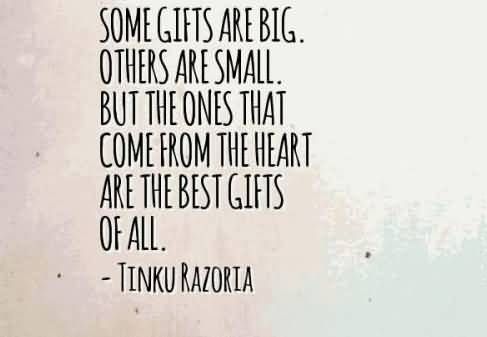 [Speaker Notes: Giving gifts is a universal expression of love because gifts are the product of loving thoughts. Children, adults, and teenagers all appreciate gifts. But for some people, gifts are a primary love language. To them, nothing compares with a gift for making them feel more loved. Gifts need not be expensive.]
Our God the Gift Giver
Gen 1:29-31 And God said, “See, I have given you every herb that yields seed which is on the face of all the earth, and every tree whose fruit yields seed; to you it shall be for food. “Also, to every beast of the earth, to every bird of the air, and to everything that creeps on the earth, in which there is life, I have given every green herb for food”; and it was so. Then God saw everything that He had made, and indeed it was very good.
[Speaker Notes: So God created mankind in his own image, in the image of God he created them; male and female he created them…. Then God said, “I give you every seed-bearing plant on the face of the whole earth and every tree that has fruit with seed in it. They will be yours for food. And to all the beasts of the earth and all the birds in the sky and all the creatures that move along the ground—everything that has the breath of life in it—I give every green plant for food.” And it was so. God saw all that he had made, and it was very good.

 Compare this picture of God as the “gift giver” at the dawn of creation with the following words from the last chapter in the Bible, describing the second coming of Jesus Christ and the beginning of a new age: “Look, I am coming soon! My reward is with me…. I am the Alpha and the Omega, the First and the Last, the Beginning and the End. “Blessed are those who wash their robes, that they may have the right to the tree of life and may go through the gates into the city…. “… I am the Root and the Offspring of David, and the bright Morning Star.”

This reciprocal love relationship, expressed in giving gifts, is also seen on a personal level. God expressed His love to Solomon, the young king of Israel, by asking, “What shall I give you?” Solomon requested: “Now, LORD my God, you have made your servant king in place of my father David. But I am only a little child and do not know how to carry out my duties…. So give your servant a discerning heart to govern your people and to distinguish between right and wrong. For who is able to govern this great people of yours?” God, the great giver of gifts, was pleased with Solomon and responded: “Since you have asked for this and not for long life or wealth for yourself, nor

The New Testament continues painting the portrait of the God of love who freely gives gifts to those who love Him. Many agree that the message of the Bible can be summarized in one verse, namely, John 3:16: “For God so loved the world that he gave his one and only Son, that whoever believes in him shall not perish but have eternal life.”

Other prominent New Testament figures also described God as the great gift giver. James wrote: “Every good and perfect gift is from above, coming down from the Father of the heavenly lights, who does not change like shifting shadows.” And John noted, “See what great love the Father has lavished on us, that we should be called the children of God! … Dear friends, now we are children of God, and what we will be has not yet been made known. But we know that when Christ appears, we shall be like him.”16 Perhaps God’s greatest gift is the assurance that we will be remade in Christ when He returns.

Chapman, Gary. God Speaks Your Love Language (5 Love Languages) (p. 70). Moody Publishers. Kindle Edition.]
Our God the Gift Giver
1Co 12:4 There are diversities of gifts, but the same Spirit.

Luke 11:13 “If you then, being evil, know how to give good gifts to your children, how much more will your heavenly Father give the Holy Spirit to those who ask Him!”
[Speaker Notes: This reciprocal love relationship, expressed in giving gifts, is also seen on a personal level. God expressed His love to Solomon, the young king of Israel, by asking, “What shall I give you?” Solomon requested: “Now, LORD my God, you have made your servant king in place of my father David. But I am only a little child and do not know how to carry out my duties…. So give your servant a discerning heart to govern your people and to distinguish between right and wrong. For who is able to govern this great people of yours?” God, the great giver of gifts, was pleased with Solomon and responded: “Since you have asked for this and not for long life or wealth for yourself, nor

Other prominent New Testament figures also described God as the great gift giver. James wrote: “Every good and perfect gift is from above, coming down from the Father of the heavenly lights, who does not change like shifting shadows.” And John noted, “See what great love the Father has lavished on us, that we should be called the children of God! … Dear friends, now we are children of God, and what we will be has not yet been made known. But we know that when Christ appears, we shall be like him.”16 Perhaps God’s greatest gift is the assurance that we will be remade in Christ when He returns.

Do we sometimes take God’s gifts for granted?]
Our God the Gift Giver
Rev 22:12 “And behold, I am coming quickly, and My reward is with Me, to give to every one according to his work.
Physical Touch
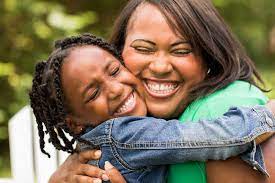 [Speaker Notes: The emotional power of physical touch was known to mothers for centuries before science proved it to be true. Long before the child understands the meaning of love, he or she feels loved by physical touch when we pick them up as babies, cuddle them. If the child’s primary love language is physical touch, nothing is more important. Kissing your child as you drop them off at school. When they grow up, Teenagers whose primary love language is physical touch may begin to draw back from your hugs and kisses, but it does not mean that they have lost the desire for touch. They associate hugs with childhood. Since they are not children any longer, you must learn new “dialects,” new ways of touching them—a slap on the shoulder, an elbow at an appropriate moment, high fives after noteworthy achievements, a rub on the back.]
Physical Touch
[Speaker Notes: Wrestling with God  Evidence that God speaks the love language of physical touch is seen throughout the Bible—both Old Testament and New Testament. Genesis 32 records the account of Jacob on his way to returning to Esau, the brother from whom he had been estranged many years. Remembering how he had mistreated his brother and not knowing Esau’s attitude after all that time, Jacob prayed. As he did, a man arrived and began to wrestle with him. Perceiving the stranger to be a spiritual presence and messenger of God, Jacob held on to him and pleaded for a blessing. The mysterious figure did indeed bless Jacob, but first “touched the socket of Jacob’s hip so that his hip was wrenched” as they wrestled. Jacob understood he was having an encounter with God as evidenced by his words, “I saw God face to face, and yet my life was spared.”2 The next morning Jacob was limping, which indicated that his experience was not simply a dream. He had been physically touched by God, and the event was a major turning point in his life.

Glowing from God’s presence  Moses also encountered God in a way that affected him physically. When he descended the mountain after God had given him the Ten Commandments, his face was radiant, although he didn’t realize it. But it was clearly evident to other people—so much so that he had to place “a veil over his face.”3 Jesus’ public ministry  The biblical account of the life of Jesus shows that He frequently used physical touch as a love language. As He taught in the villages, parents would bring little children to have Him touch them.4 His disciples first rebuked the people, thinking that Jesus was too busy for children. But Jesus said, “Truly I tell you, anyone who will not receive the kingdom of God like a little child will never enter it.” Then He took the children in His arms and blessed them.5 A number of Jesus’ miracles involved physical touch as well. One man who had been blind from birth was asked how he had regained his sight. He replied, “The man they call Jesus made some mud and put it on my eyes. He told me to go to Siloam and wash. So I went and washed, and then I could see.”6 Two other blind men once asked for Jesus’ help. That time He touched their eyes and their sight was restored.7 On other occasions Jesus went against all social protocol to touch “unclean” lepers, yet as He did, they were immediately cured of the disease. And one time when Peter’s mother-in-law was sick with fever, Jesus touched her hand and the fever left her.

Washing the disciples’ feet  One of Jesus’ most profound instances of using physical touch to convey love took place during His last supper with the disciples. What makes this event so important is that the gospel account prefaced it with Jesus’ intention: Jesus knew that the hour had come for him to leave this world and go to the Father. Having loved his own who were in the world, he loved them to the end. The evening meal was in progress, and the devil had already prompted Judas, the son of Simon Iscariot, to betray Jesus. Jesus knew that the Father had put all things under his power, and that he had come from God and was returning to God; so he got up from the meal, took off his outer clothing, and wrapped a towel around his waist.10]
Physical Touch
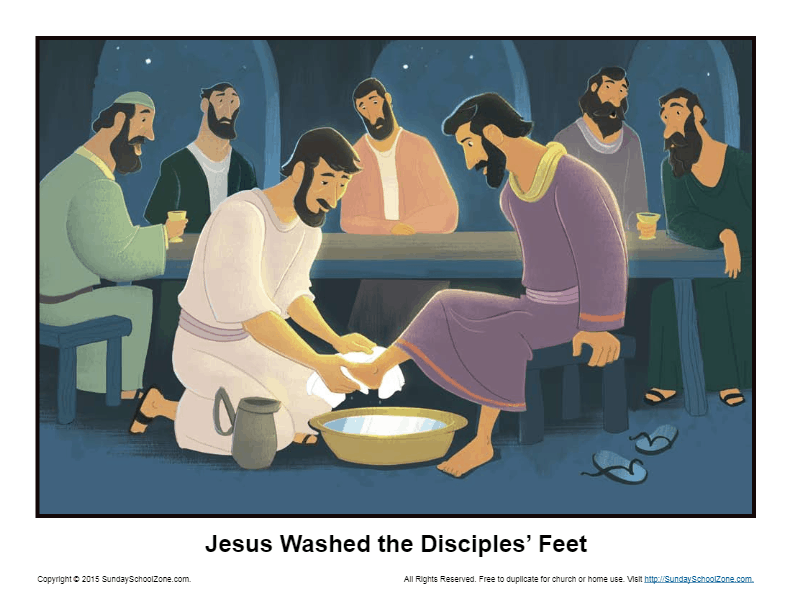 [Speaker Notes: Glowing from God’s presence  Moses also encountered God in a way that affected him physically. When he descended the mountain after God had given him the Ten Commandments, his face was radiant, although he didn’t realize it. But it was clearly evident to other people—so much so that he had to place “a veil over his face.”3 Jesus’ public ministry  The biblical account of the life of Jesus shows that He frequently used physical touch as a love language. As He taught in the villages, parents would bring little children to have Him touch them.4 His disciples first rebuked the people, thinking that Jesus was too busy for children. But Jesus said, “Truly I tell you, anyone who will not receive the kingdom of God like a little child will never enter it.” Then He took the children in His arms and blessed them.5 A number of Jesus’ miracles involved physical touch as well. One man who had been blind from birth was asked how he had regained his sight. He replied, “The man they call Jesus made some mud and put it on my eyes. He told me to go to Siloam and wash. So I went and washed, and then I could see.”6 Two other blind men once asked for Jesus’ help. That time He touched their eyes and their sight was restored.7 On other occasions Jesus went against all social protocol to touch “unclean” lepers, yet as He did, they were immediately cured of the disease. And one time when Peter’s mother-in-law was sick with fever, Jesus touched her hand and the fever left her.

Washing the disciples’ feet  One of Jesus’ most profound instances of using physical touch to convey love took place during His last supper with the disciples. What makes this event so important is that the gospel account prefaced it with Jesus’ intention: Jesus knew that the hour had come for him to leave this world and go to the Father. Having loved his own who were in the world, he loved them to the end. The evening meal was in progress, and the devil had already prompted Judas, the son of Simon Iscariot, to betray Jesus. Jesus knew that the Father had put all things under his power, and that he had come from God and was returning to God; so he got up from the meal, took off his outer clothing, and wrapped a towel around his waist.10]
Physical Touch
Nature
His Spirit
Other People
[Speaker Notes: Nature—God created everything, and He is everywhere. So it makes sense that He reaches out to us through nature to let us know he loves us. He might do this with a warm breeze. A wave lapping at our feet. Fuzzy chicks. The feel of a horse beneath us as we ride. A dog or cat snuggled by our side. All these are expressions of God’s love to us.
His spirit—Sometimes we can feel the touch of God through his spirit reaching out to our spirit in a special way. Many people have described this over the years. A warm sensation. A gentle nudge. An overwhelming sense of peace.
Other people—Probably the most obvious way God touches us is through other people. The hug of a friend, when we feel lonely, or are going through a hard time. A welcoming handshake, when we feel uncertain in a new situation. A reassuring pat on the back, when we feel like we’ve messed up.


Glowing from God’s presence  Moses also encountered God in a way that affected him physically. When he descended the mountain after God had given him the Ten Commandments, his face was radiant, although he didn’t realize it. But it was clearly evident to other people—so much so that he had to place “a veil over his face.”3 Jesus’ public ministry  The biblical account of the life of Jesus shows that He frequently used physical touch as a love language. As He taught in the villages, parents would bring little children to have Him touch them.4 His disciples first rebuked the people, thinking that Jesus was too busy for children. But Jesus said, “Truly I tell you, anyone who will not receive the kingdom of God like a little child will never enter it.” Then He took the children in His arms and blessed them.5 A number of Jesus’ miracles involved physical touch as well. One man who had been blind from birth was asked how he had regained his sight. He replied, “The man they call Jesus made some mud and put it on my eyes. He told me to go to Siloam and wash. So I went and washed, and then I could see.”6 Two other blind men once asked for Jesus’ help. That time He touched their eyes and their sight was restored. On other occasions Jesus went against all social protocol to touch “unclean” lepers, yet as He did, they were immediately cured of the disease. And one time when Peter’s mother-in-law was sick with fever, Jesus touched her hand and the fever left her.]
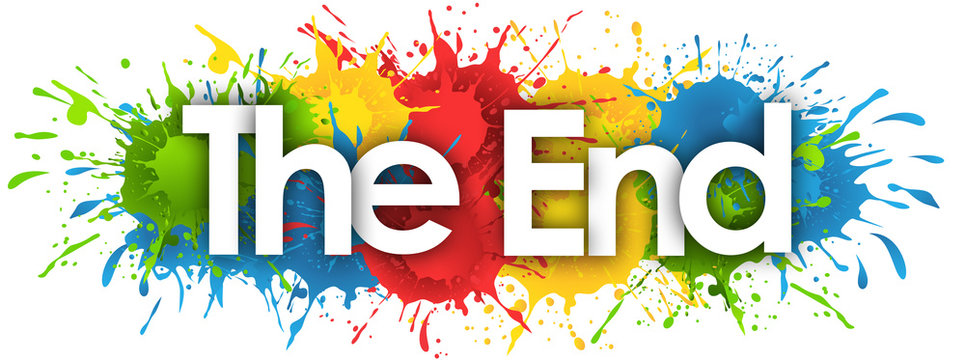